ΚΦΑ 14 Εισαγωγή στην Αρχαία Ελληνική Μυθολογία και Θρησκεία
Ενότητα Γ  : Μύθος και θρησκεία. Α. Μαντεία
Μάθημα 5ο: «Απόλλων και η Ίδρυση του Μαντείου των Δελφών»

Σοφία Παπαϊωάννου
Φιλοσοφική Σχολή
Τμήμα Φιλολογίας
Ο Ομηρικός Ύμνος εις Απόλλωνα (3.179-546: Εις Απόλλωνα Πύθιον)
Ο Απόλλων γίνεται δεκτός στην ομήγυρη των Ολυμπίων
Ο Απόλλων αναζητά μια τοποθεσία για μαντείο
Η Τελφούσα τον ξεγελά και τον στέλνει στην Κρίσα
Ο Απόλλων χτίζει τον ναό του στην περιοχή των Δελφών
Εκεί υπήρχε μια πηγή την οποία φύλαγε μία δράκαινα
Η Ήρα γεννά τον Τυφάωνα, ένα τέρας, και το δίνει στη δράκαινα 
Ο Απόλλων καυχάται για το κατόρθωμά του να φονεύσει την Πυθώ, τη δράκαινα της πηγής
Ο Απόλλων απαγάγει Κρήτες ναυτικούς και τους διορίζει ιερείς του
Ο Πύθιος Απόλλων
Η Κρίσα είναι κάτω από τον Παρνασσό
Ο Φόνος της Πυθώς
‘Πύθω’ = «σαπίζω, αποσυντίθεμαι» < Πυθία 
Γη - Θέμις
Ομφαλός 
Οι Κρήτες ναυτικοί και η σύνδεσή τους με το δελφίνι
Δελφίνιος Απόλλων
Πανελλήνιο Ιερό
Τα Πύθια (509 π.Χ.)
ΑΛΛΑ
Οι Χρησμοί και η σύνθεσή τους σε εξάμετρο 
Απόλλων Λοξίας  / Η Πυθία
Τελετουργικό Μύησης
Θεωρία του Campbell  (Το ταξίδι του ήρωα)
Αποχωρισμός
Περιθωριοποίηση
Κατορθώματα
Ενηλικίωση
Ομφαλός
Εικόνα 1:  Ομφαλός. Μουσείο των Δελφών
Ο Απόλλων εραστής
Η Σίβυλλα της Κύμης
Η Κασσάνδρα της Τροίας 
Απόλλων-Μάρπησσα-Ίδας
Απόλλων και Δάφνη
Απόλλων και Κορωνίς
ΕΠΙΣΗΣ
Υάκινθος
Κυπάρισσος	
			Ερωτικές Τραγωδίες. Γιατί;
Απόλλων, άγαλμα
Εικόνα 2.
Απόλλων, ορειχάλκινο άγαλμα
Απόλλων με κιθάρα
Εικόνα 3. Απόλλων κιθαριστής. Τοιχογραφία της αυτοκρατορικής εποχής από τον ευρύτερο χώρο της οικίας του Αυγούστου στον Παλατίνο λόφο. Μουσεία του Παλατίνου λόφου, Ρώμη.
Ο Απόλλων, η Αθηνά και επτά Μούσες
Εικόνα 4. Ο Απόλλων, η Αθηνά και οι Μούσες. Ρωμαϊκή σαρκοφάγος της αυτοκρατορικής περιόδου, 1ος–2ος αι. μ.Χ. Woburn Abbey, Bedfordshire, UK.
Απόλλων, νόμισμα
Εικόνα 5. Απόλλων. Νόμισμα από τη Φωκίδα ή Λοκρίδα (Στην άλλη πλευρά: Δελφοί), ca. 336 π.Χ. Αθήνα.
Ο Απόλλων στον τρίποδα
Εικόνα 6. Ο Απόλλων καθισμένος στον τρίποδα.
Ο Απόλλων του Μπελβεντέρε
Εικόνα 7. 
Μαρμάρινο άγαλμα του Απόλλωνα Μπελβεντέρε, έργο του Λεωχάρη. Ρωμαϊκό αντίγραφο αυτοκρατορικής εποχής, έργου της Ύστερης Κλασικής τέχνης. Μουσεία Βατικανού. [Know that this statue is called "The Apollo Belvedere"]
[Speaker Notes: *Marble sculpture of the Apollo Belvedere by Leochares. Imperial Roman copy of a Late Classical Greek original. Vatican Museums. [Know that this statue is called "The Apollo Belvedere"]]
Απόλλων και Δάφνη
Εικόνα 8.
Απόλλων και Δάφνη, Gianlorenzo Bernini, 1625. Galleria Borghese, Ρώμη.
Ο Απόλλων κυνηγά τη Δάφνη
Εικόνα 9. Ο Απόλλων καταδιώκει τη Δάφνη. Giovanni Battista Tiepolo, c. 1755. Εθνική Πινακοθήκη (National Gallery of Art), Washington D.C.
Απόλλων, Υάκινθος και Κυπάρισσος
Εικόνα 10. Απόλλων, Υάκινθος και Κυπάρισσος. Alexander Ivanov, 1831-34. Πινακοθήκη Tretyakov, Μόσχα.
[Speaker Notes: Apollo, Hyakinthos and Kyparissos, Alexander Ivanov, 1831-34. Tretyakov Gallery, Moscow.]
Ο φόνος των Νιοβίδων
Εικόνα 11. Ο φόνος των Νιοβίδων από τον Απόλλωνα και την Άρτεμη, ca. 450 π.Χ. Μουσεία του Λούβρου. Παρίσι
Η Ιδιαιτερότητα της Φύσης του Απόλλωνα
Ένας θεός στο μεταίχμιο
Θεός της μουσικής και του πολιτισμού ΑΛΛΑ επίσης θεός απίστευτα σκληρός και βίαιος
Θεός της Ιατρικής αλλά και θεός της αρρώστιας 
Αιώνια παγιδευμένος μεταξύ ενηλικίωσης και εφηβείας
Ο θεός των μεταβατικών σταδίων-ενσαρκώνει την πορεία από το γνωστό και ελεγχόμενο στο άγνωστο και μη ελεγχόμενο.
Θεός Ελληνικός
Σε καμιά άλλη θρησκεία της Ανατολής δεν υπάρχει αντίστοιχη θεότητα 
Προσωποποιεί τις αντιθέσεις και τις απότομες αλλαγές του ελληνικού γεωπεριβάλλοντος 
Θεός του Φωτός / Ήλιος 
Θεός του πολιτισμού και της γνώσης (μαντική, ιατρική, μουσική)
Χρηματοδότηση
Το παρόν εκπαιδευτικό υλικό έχει αναπτυχθεί στo πλαίσιo του εκπαιδευτικού έργου του διδάσκοντα.
Το έργο «Ανοικτά Ακαδημαϊκά Μαθήματα στο Πανεπιστήμιο Αθηνών» έχει χρηματοδοτήσει μόνο την αναδιαμόρφωση του εκπαιδευτικού υλικού. 
Το έργο υλοποιείται στο πλαίσιο του Επιχειρησιακού Προγράμματος «Εκπαίδευση και Δια Βίου Μάθηση» και συγχρηματοδοτείται από την Ευρωπαϊκή Ένωση (Ευρωπαϊκό Κοινωνικό Ταμείο) και από εθνικούς πόρους.
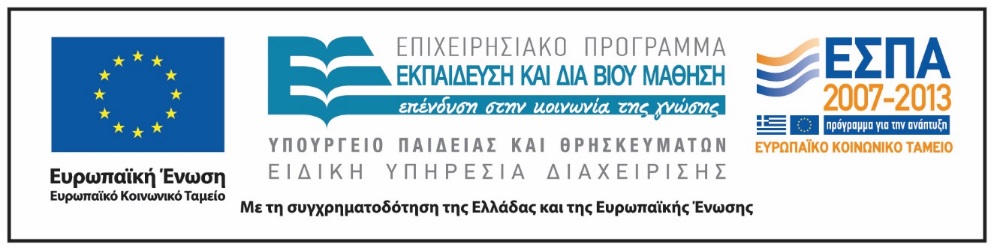 Σημειώματα
Σημείωμα Ιστορικού Εκδόσεων Έργου
Το παρόν έργο αποτελεί την έκδοση 1.0
Σημείωμα Αναφοράς
Copyright Εθνικόν και Καποδιστριακόν Πανεπιστήμιον Αθηνών, Σοφία Παπαϊωάννου 2014. Σοφία Παπαϊωάννου 2014. Τίτλος μαθήματος: «Εισαγωγή στην Αρχαία Ελληνική Μυθολογία και Θρησκεία. Τίτλος ενότητας «Ενότητα Γ  : Μύθος και θρησκεία. Α. Μαντεία», Μάθημα 5ο: «Απόλλων και η Ίδρυση του Μαντείου των Δελφών». Έκδοση: 1.0. Αθήνα 2014. 
Διαθέσιμο από τη δικτυακή διεύθυνση:  (http://opencourses.uoa.gr/courses/PHIL5/)
Σημείωμα Αδειοδότησης
Το παρόν υλικό διατίθεται με τους όρους της άδειας χρήσης Creative Commons Αναφορά, Μη Εμπορική Χρήση Παρόμοια Διανομή 4.0 [1] ή μεταγενέστερη, Διεθνής Έκδοση.   Εξαιρούνται τα αυτοτελή έργα τρίτων π.χ. φωτογραφίες, διαγράμματα κ.λ.π.,  τα οποία εμπεριέχονται σε αυτό και τα οποία αναφέρονται μαζί με τους όρους χρήσης τους στο «Σημείωμα Χρήσης Έργων Τρίτων».
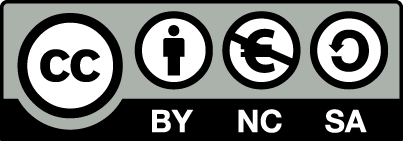 [1] http://creativecommons.org/licenses/by-nc-sa/4.0/ 

Ως Μη Εμπορική ορίζεται η χρήση:
που δεν περιλαμβάνει άμεσο ή έμμεσο οικονομικό όφελος από την χρήση του έργου, για το διανομέα του έργου και αδειοδόχο
που δεν περιλαμβάνει οικονομική συναλλαγή ως προϋπόθεση για τη χρήση ή πρόσβαση στο έργο
που δεν προσπορίζει στο διανομέα του έργου και αδειοδόχο έμμεσο οικονομικό όφελος (π.χ. διαφημίσεις) από την προβολή του έργου σε διαδικτυακό τόπο

Ο δικαιούχος μπορεί να παρέχει στον αδειοδόχο ξεχωριστή άδεια να χρησιμοποιεί το έργο για εμπορική χρήση, εφόσον αυτό του ζητηθεί.
Σημείωμα Χρήσης Έργων Τρίτων (1/3)
Το Έργο αυτό κάνει χρήση των ακόλουθων έργων:
Εικόνα 1. Ομφαλός. Μουσείο των Δελφών https://www.flickr.com/photos/rpianka/466384867/in/photolist-HdkYp-6Mw93y-otxkn-rGjK2G-4RJvee-rsmYyd-abkawZ-2qJkTf-dyxVv-4hiZi6-5aJt5r-4DpS7E-4WuBBC-pSPWJW-oxnXVB-7b2VWo-qN2HWe-dGVvZB-6MrTdv-pyPVUc-4CDBeZ-duSGFa-4CHPVw-86o7WZ-f153-oe8izQ-o8SeSZ-gveaEB-kJ7bzp-9ivbCU-r38mP-5MdPaL-95xEQK-q2ays1-eV6zys-dH1VGo-8fBC2P-7VY5cr-4ns2hj-9iYvFP-cWtDfN-78e4Km-fSn8kH-2RrKQ9-bFnc9K-9Kia3Y-ay5wHf-5Mu7DF-tbnULd-3wPUHP cc BY -NC -SA 
Εικόνα 2. Απόλλων, κεφαλή ορειχάλκινου αγάλματος https://www.utexas.edu/courses/larrymyth/5Apollo2009.html
Εικόνα 3. Ο «κιθαρωδός» Απόλλωνας. Nωπογραφία στον, Οίκο του Αυγούστου στην Ρώμη, περ. 20 π.Χ.https://el.wikipedia.org/wiki/%CE%91%CF%80%CF%8C%CE%BB%CE%BB%CF%89%CE%BD#/media/File:R%C3%B6mischer_Meister_um_50_001.jpg Κοινό κτήμα.
Εικόνα 4. Imperial Roman sarcophagus, 1st-2nd c. CE. Woburn Abbey, Bedfordshire, England. http://www.utexas.edu/courses/larrymyth/images/1E1-Apollo-Muses-Sarcoph.jpg
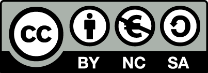 Σημείωμα Χρήσης Έργων Τρίτων (2/3)
Το Έργο αυτό κάνει χρήση των ακόλουθων έργων:
Εικόνα 5.  Phocis Locris coin Rev. Delphi, c. 336 BC. Athens http://www.beazley.ox.ac.uk/dictionary/Dict/image/Apollo7.jpg The Beazley Archive (This image is under copyright. Not for Publication. It may be used only for educational purposes.) http://www.beazley.ox.ac.uk
Εικόνα 6.   APOLLON RIDING WINGED TRIPOD, hydria, Museum Collection: Museo Gregoriano Etrusco, Vatican City http://www.theoi.com/Gallery/K5.9.html . P Περί των δικαιωμάτων χρήσης των περιεχομένων του ανωτέρω ιστοτόπου http://www.theoi.com/Galleries.html
Εικόνα 7. "Apollo of the Belvedere" by Livioandronico2013 - Own work. Licensed under CC BY-SA 4.0 via Commons - https://commons.wikimedia.org/wiki/File:Apollo_of_the_Belvedere.jpg#/media/File:Apollo_of_the_Belvedere.jpg 
Εικόνα 8 Apollo and Daphne by Giancarlo Bernini. Galleria Borghese, Roma "Apollo & Daphne September 2a" by Alvesgaspar - Own work. Licensed under CC BY-SA 4.0 via Commons - https://commons.wikimedia.org/wiki/File:Apollo_%26_Daphne_September_2a.jpg#/media/File:Apollo_%26_Daphne_September_2a.jpg
Σημείωμα Χρήσης Έργων Τρίτων (3/3)
Το Έργο αυτό κάνει χρήση των ακόλουθων έργων:
Εικόνα 9. Giovanni Battista Tiepolo - Apollo Pursuing Daphne, https://commons.wikimedia.org/wiki/File%3AGiovanni_Battista_Tiepolo_-_Apollo_Pursuing_Daphne%2C_1755-1760.jpg This work is in the public domain in its country of origin and other countries and areas where the copyright term is the author's life plus 100 years or less.
Εικόνα 10. Apollo, Hyakinthos and Kyparissos, Alexander Ivanov, 1831-34. http://www.utexas.edu/courses/larrymyth/images/3A-Apollo-Hyacinthus.jpg This work is in the public domain in its country of origin and other countries and areas where the copyright term is the author's life plus 100 years or less.
Εικόνα 11.  DEATH OF THE NIOBIDES, Museum Collection: Musée du Louvre  https://www.utexas.edu/courses/larrymyth/images/8A-Niobe-Vase-Color.jpg